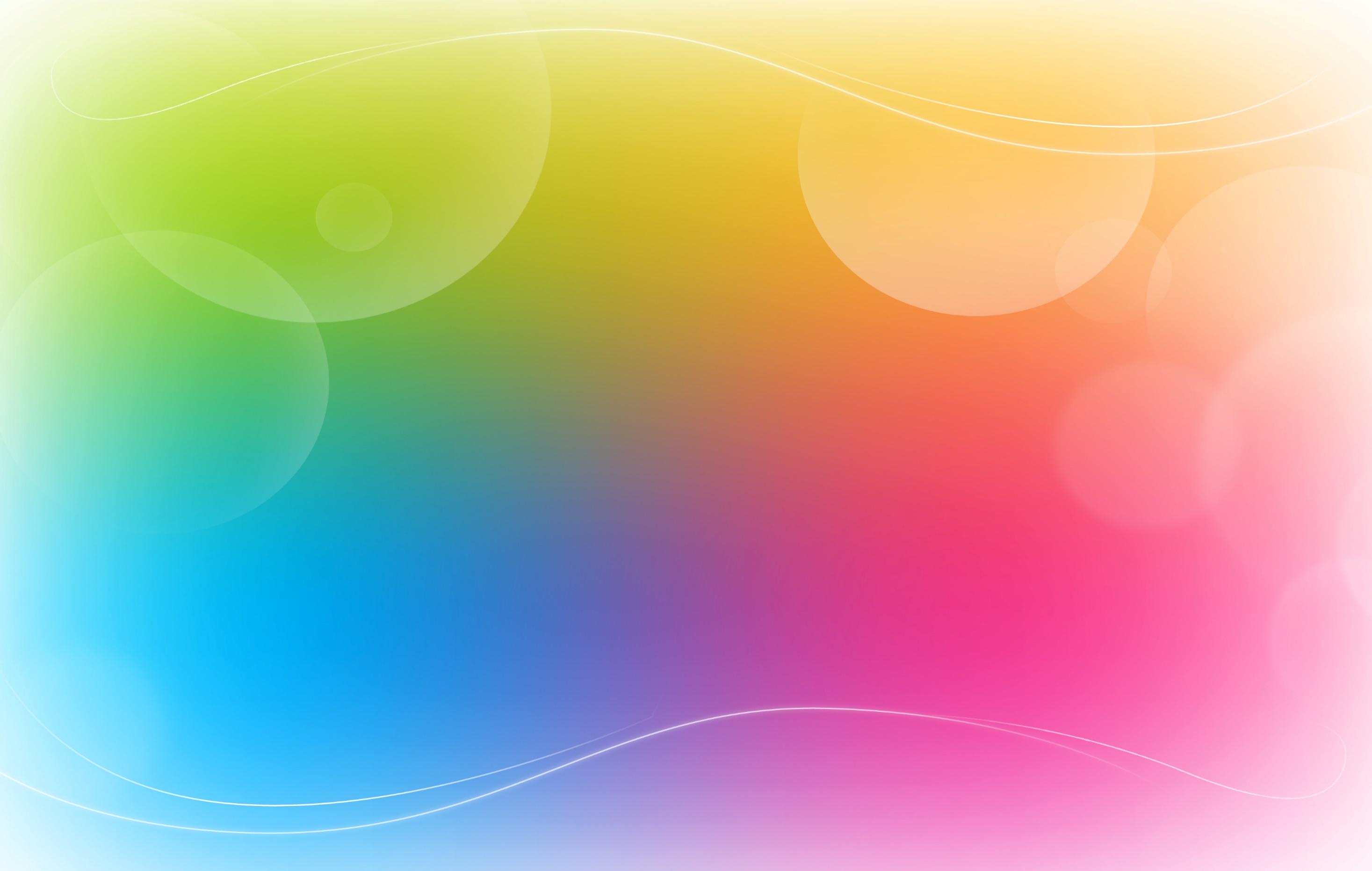 Государственное бюджетное образовательное учреждениеСамарской области средняя общеобразовательная школа № 1Имени Героя Советского Союза Зои КосмодемьянскойГородского округа Чапаевск Самарской ОбластиСтруктурное подразделение «Детский сад №8 «Тополек»
Краткосрочный проект в средней группе 
«Мы исследователи»





                                                                                                    ГБОУСОШ№1 СП №8  «Топoлек»:
                                                                                                       воспитатель-  Заседателева Н.М.
                                                                                                      учитель-логопед  -Чегодаева Ю.С,
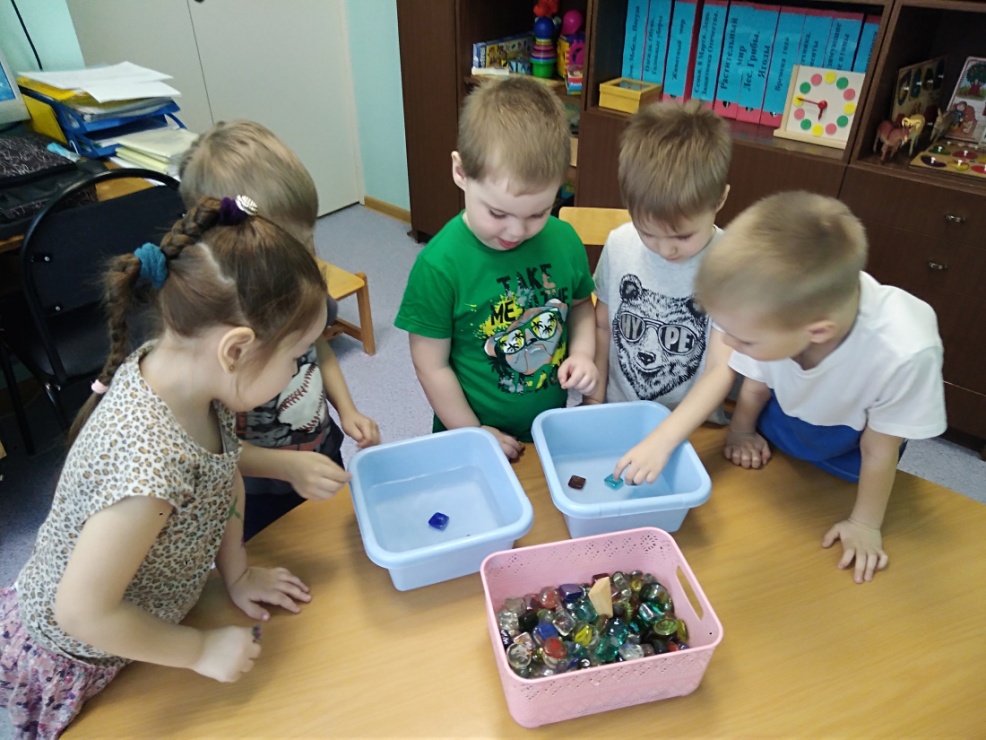 Актуальность:       Известно, что существенной стороной подготовки ребенка к школе является воспитание у него внутренней потребности в знаниях, проявляющихся в познавательном интересе. Дошкольный возраст является тем самоценным этапом развития познавательной активности ребенка, под которым понимается поиск знаний, приобретение этих знаний самостоятельно или совместно со взрослым.       Каждый дошкольник – маленький исследователь, который с радостью и удивлением открывает для себя мир. Он стремится к активной деятельности.       Как поощрять детскую любознательность, утолять жажду познания маленьких «почемучек»? Это можно сделать в детском саду, создав комфортные условия для детского экспериментирования. Детское экспериментирование – это познание свойств и связей объектов разными способами действий, что способствует развитию мышления и разных сторон личности ребенка.       В работах многих отечественных педагогов говорится о необходимости включения дошкольников в осмысленную деятельность, в процессе которой они сами смогли бы обнаруживать все новые и новые свойства предметов, их сходства и различия, о предоставлении им возможности приобретать знания самостоятельно.        Об этом упоминают в своих трудах Г.М.Лямина, А.П.Усова, Е.А.Панько и др. По мнению академика Н.Н.Поддьякова, «…в деятельности экспериментирования ребенок выступает как своеобразный исследователь, самостоятельно воздействующий различными способами на окружающие его предметы и явления с целью более полного их познания и освоения».       Не менее важным является вопрос о содержании экспериментирования, т.е. что может и должен увидеть ребенок, с какими объектами и явлениями он должен познакомиться.      Реализация данного проекта  осуществляется  в процессе организации совместной деятельности взрослого и детей во второй половине дня по перспективному планированию. Во время занятия проводятся эксперименты в зависимости от сложности в форме игры – экспериментирования. Организация опытно – экспериментальной деятельности проходит в форме партнерства взрослого и ребенка, что способствует развитию у ребенка активности, самостоятельности, умению принять решение, пробовать делать что – то, не боясь, что получится неправильно, вызывает стремление к достижению, способствует эмоциональному комфорту, развитию социальной и познавательной деятельности.
Цель.    Развитие познавательной активности дошкольников путем формирования естественнонаучных представлений в процессе опытно - экспериментальной деятельности. Обобщение и расширение знаний и представлений детей о неживой природе – о воде и воздухе.Задачи:Познакомить детей со свойствами воды и воздуха и ролью в жизни человека и всего живого на ЗемлеАктивизировать познавательно-исследовательскую деятельность детей в процессе проведения опытов с водой и воздухом.Развивать умение сравнивать и анализировать, обобщать полученные знания.Участники проекта: дети средней группы, воспитатель, учитель-логопед.Тип проекта: краткосрочный, познавательно-исследовательский Организационно – подготовительный этапБеседы с детьми:«Для чего нужна вода?», «Друзья Мойдодыра», «Маленькая капелька», «Где найти воду», «Холодная – горячая вода», «Береги воду», «Чистая и грязная вода», «Зачем мы моем руки?», «Лужи на дорожках»
Практическая часть.Опыты с воздухом :«Воздух невидимка» «Чем мы дышим»«Как поймать воздух?» «Что легче: воздух или вода?»«Загадочные пузырьки»
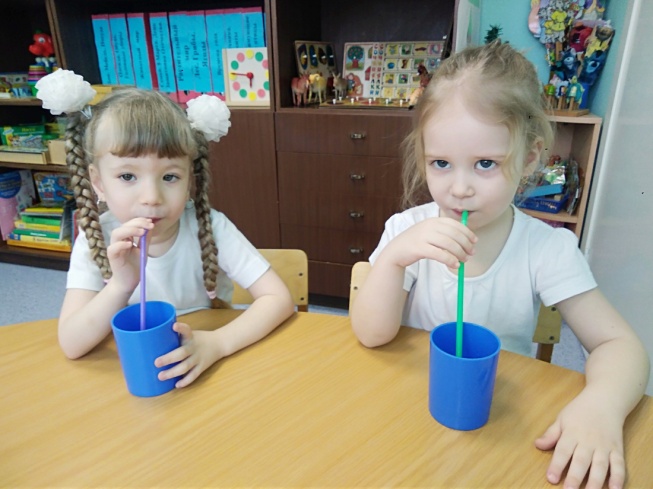 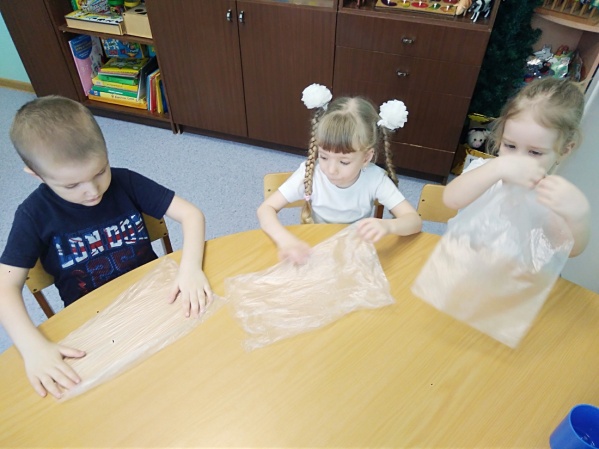 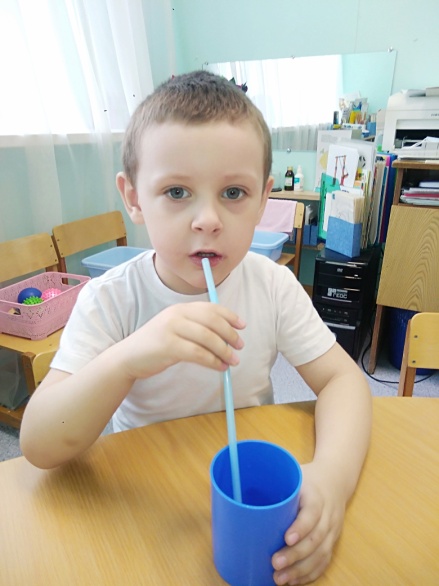 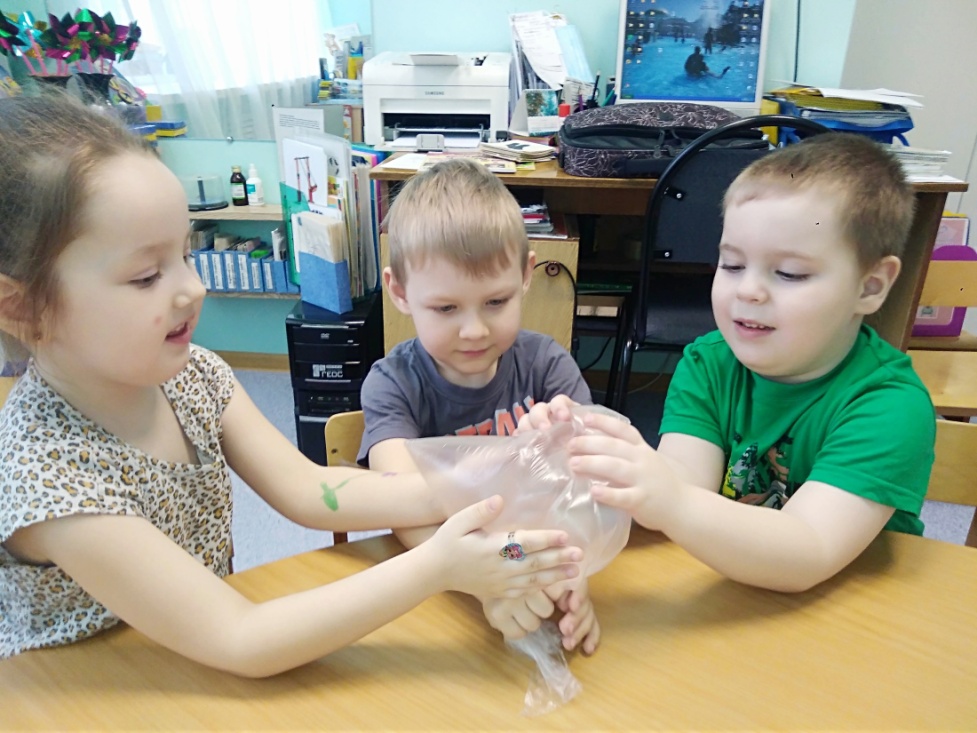 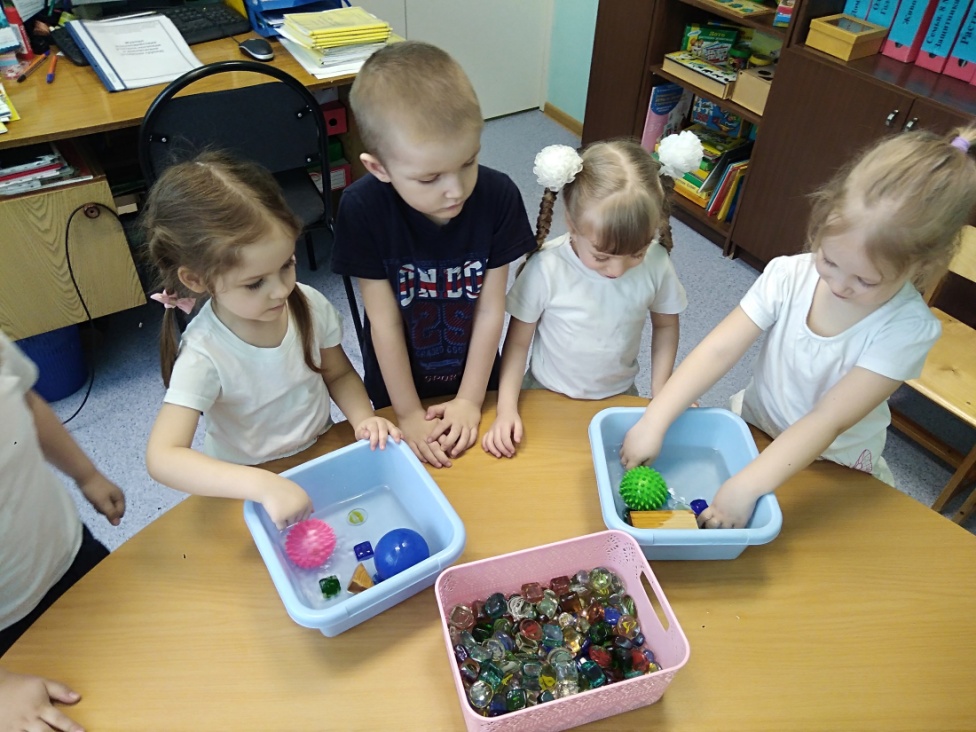 Опыты с водой с выводами : 1. «Вода это жидкость», 2«Вода ни чем не пахнет, у воды нет запаха»3. «Вода не имеет вкуса, она  безвкусная»4. «Вода может растворять некоторые вещества и приобретать вкус»5. «Вода приобретает цвет, растворенного в ней вещества»
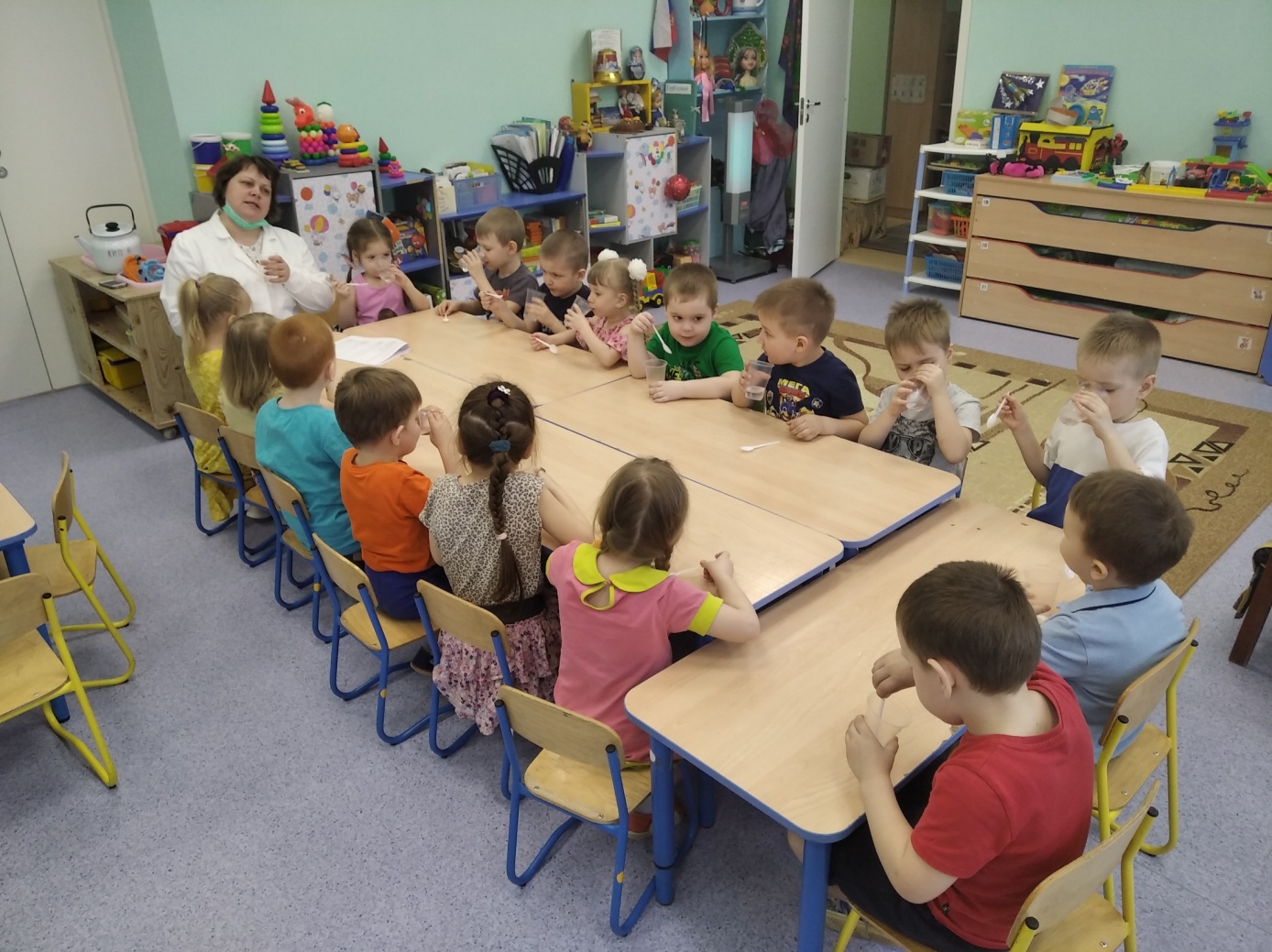 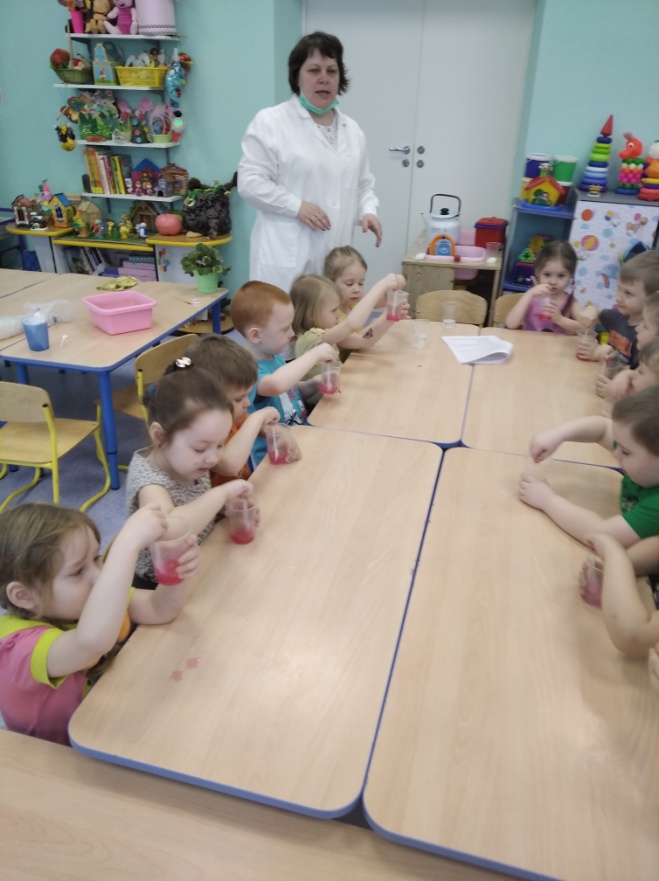 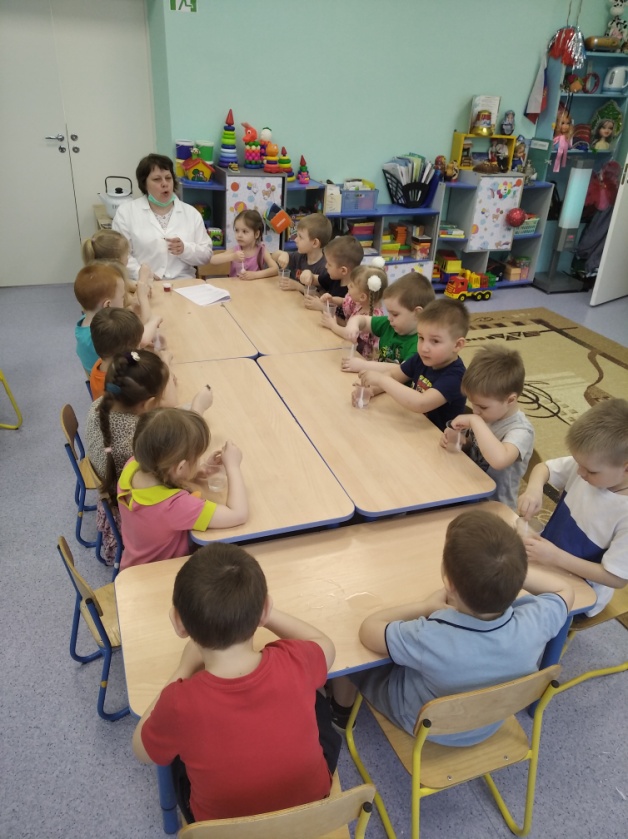 «Загадочные пузырьки»
Спасибо за внимание!